Тема «Узоры на окнах»Цель: развитие связной письменной речи.Задачи:- закрепление написания двойной согласной в словах;- познакомить учащихся с процессом образования узоров на стекле.
Подготовила учитель-логопед Васянович Н.В.
Узоры на окнах
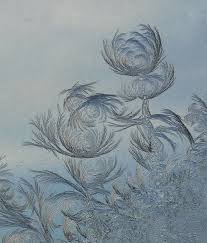 Утром на стекле появились снежные узоры. Там длинная ветка, странный цветок, перья птицы. Их рисует мороз.
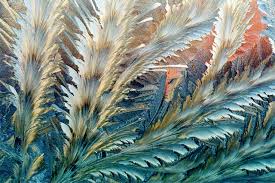 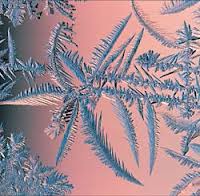 В воздухе всегда есть водяной пар. Тёплые пары садятся на холодные стёкла и становятся кристалликами льда.
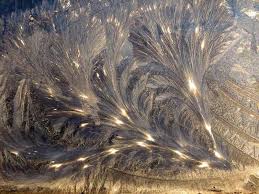 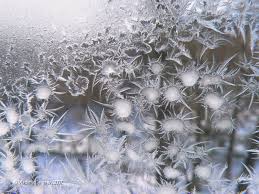 Таких кристалликов много. Постепенно на окне вырастает ледяной сад. (По М.Гумилевской)
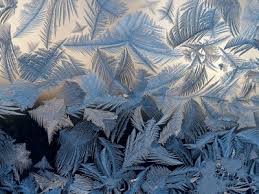 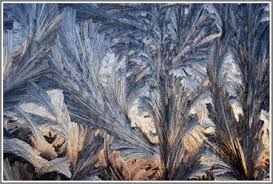 Вопросы и задания к тексту.
Кто рисует снежные узоры на окнах?
Расскажите, как появляются узоры на окнах?
Почему говорят, что их рисует мороз?
Опишите снежные узоры.
Вопросы плана и слова для построения ответов.
Что появилось утром на стекле?  Снежные узоры.
Какие там были рисунки?  Ветки, цветок, перья
Кто их рисует?  Мороз
Что всегда есть в воздухе?  Водяной пар
Что делают тёплые пары? Садятся
Чем они становятся? Кристалликами льда
Что постепенно вырастает на окне? Ледяной пар
Словарно-орфографическая подготовка
Найдите слова с двойными согласными, запомните их написание. Длинная, странный, кристаллами, кристалликов, постепенно.
Проверьте гласные в словах: стекле, цветок, водяной, пары, холодные, окне, ледяной.
Запомните, как следует писать слова: появились, всегда, становятся, постепенно, вырастает.
План
1. Снежные узоры
2. Как появляются узоры на стекле?
3. Ледяной сад.
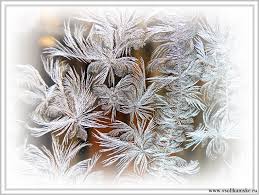 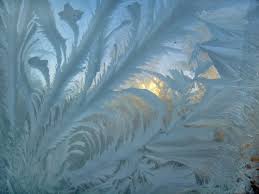 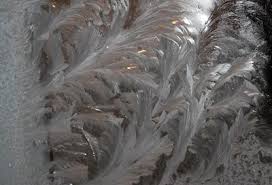